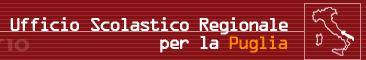 Ufficio XI – Ambito territoriale per la provincia di Taranto 
http://www.istruzionetaranto.it/index.php
Scuola Polo per la Provincia di Taranto:                      Istituto Comprensivo «Renato Moro» Taranto
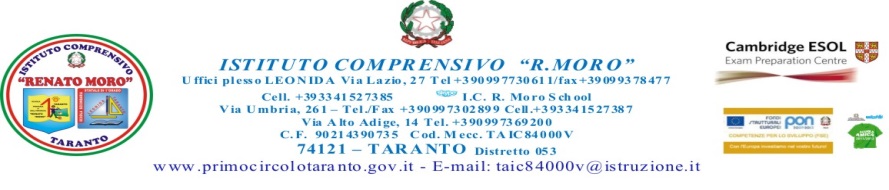 FORMAZIONE DOCENTI NEOASSUNTI IN RUOLO2014/2015
I.C. R.Moro: Dott.ssa Loredana Bucci, prof.ssa Maria, Angela Caffio, prof.ssa Valeria Glionna
31/03/2015
La carriera di un docente è segnata da molti momenti che si caratterizzano per valore ed importanza, fra tutti quelli iniziali e finali.
Il periodo iniziale, che coincide con il periodo di prova e l’anno di formazione, ha una duplice valenza: da un lato si gettano le basi formative che costituiscono un’esperienza culturale, umana e professionale irripetibile, dall’altro i docenti devono dimostrare di meritare la stabilizzazione definitiva del proprio rapporto di lavoro con la conferma in ruolo. 

Il personale docente, all’atto della nomina in ruolo, con la sottoscrizione di un contratto di lavoro individuale a tempo indeterminato, è assunto ‘in prova’ ed è ammesso a un anno di formazione.
L’anno di formazione, pur differenziandosi dal periodo di prova per le fondamentali peculiarità di svolgimento, vale come periodo di prova ad ogni effetto (art.437,comma 3 del D.lgs 297/1994).
I.C. R.Moro: Dott.ssa Loredana Bucci, prof.ssa Maria, Angela Caffio, prof.ssa Valeria Glionna
31/03/2015
FORMAZIONE
formazione in ingresso istituita dall’art.2 della L.ge 270/82 
formazione obbligatoria
per la sua validità è previsto un servizio minimo di 180 giorni compresi nel periodo 1.9.2014 – 30.6.2015 compresi gli eventuali esami conclusivi (periodo di prova) – 150 giorni per le lavoratrici madri che hanno usufruito del congedo di astensione obbligatoria –
I.C. R.Moro: Dott.ssa Loredana Bucci, prof.ssa Maria, Angela Caffio, prof.ssa Valeria Glionna
31/03/2015
Le procedure per l’anno di formazione sono regolate dall’art. 440 del D.lgs n.297/94 (Testo Unico) e successive integrazioni 
Nel documento del 27.02.2015 emerge una diversa attenzione verso la formazione in servizio. Si delinea, infatti, una proposta sperimentale che aspira a valorizzare modalità attive di formazione, l’esperienza sul campo, la partecipazione a comunità professionali e a reti.
Nel modello formativo previsto, complessivamente di 50 ore, emergono tre elementi di qualità:
Attività laboratoriali di cui tre ore obbligatorie per il tema dell’Inclusione scolastica (BES)
Rimodulazione della tradizionale attività e-learning, indirizzata essenzialmente, attraverso una modalità on-line, all’elaborazione di un portfolio professionale.
Valorizzazione del tutoring, ossia del tutor della scuola.
I.C. R.Moro: Dott.ssa Loredana Bucci, prof.ssa Maria, Angela Caffio, prof.ssa Valeria Glionna
31/03/2015
Il modello di governance del piano di formazione
azioni di coordinamento, acco                                                                                                                 mpagnamento e monitoraggio, individuazione di modelli innovativi a supporto delle iniziative formative
Gruppo di coordinamento MIUR
Per «accompagnare» il complesso percorso di attuazione è stato delineato un modello di governance
coordinamento delle attività a livello regionale in funzione delle esigenze territoriali e del proprio assetto organizzativo e raccolta delle rendicontazioni amministrative e didattiche
USR Puglia
organizzazione  incontri
e attività amministrativo-contabili
Coordinamento laboratori formativi in rete con altre scuole del territorio
CSA - Scuola polo provinciale
attività di tutoring e del peer to peer dei docenti neoassunti in servizio
Scuole di servizio dei neoassunti docenti
I.C. R.Moro: Dott.ssa Loredana Bucci, prof.ssa Maria, Angela Caffio, prof.ssa Valeria Glionna
31/03/2015
Il nuovo percorso/modello sperimentale 
di formazione in ingresso
Il percorso di formazione per i neo-assunti docenti per l’a.s. 2014/2015 è articolato in quattro fasi principali per un totale di 50 ore
31/03/2015
I.C. R.Moro: Dott.ssa Loredana Bucci, prof.ssa Maria, Angela Caffio, prof.ssa Valeria Glionna
Incontri di Accoglienza/Informazione (5 h)Sede di svolgimento : CSA Taranto
L’amministrazione scolastica territoriale di Taranto organizza due incontri informativi e di accoglienza  con i neo-immessi in ruolo, a livello  provinciale.
Secondo incontro  
maggio 2015 (data e ora da definirsi)
Per i docenti di ogni ordine /grado / area disciplinare

Finalizzato alla condivisione del lavoro svolto dai docenti e riflessione sui punti di forza dell’esperienza, sulle  criticità e su eventuali proposte migliorative
Primo incontro : 
31 marzo 2015 dalle 15.30 alle 18.00
Per i docenti di ogni ordine /grado / area disciplinare
È finalizzato a far conoscere le aspettative dell’amministrazione e della scuola nei confronti dei neo-assunti. Inoltre verranno illustrate le modalità del percorso formativo e le opportunità di sviluppo professionale del docente  connesse all’anno di formazione.
I.C. R.Moro: Dott.ssa Loredana Bucci, prof.ssa Maria, Angela Caffio, prof.ssa Valeria Glionna
31/03/2015
I laboratori formativi dedicati (15h)Sedi di svolgimento: Scuola polo e altre sedi scolastiche in rete con la scuola polo dislocate sul territorio provinciale
Organizzazione di 4 laboratori formativi su problematiche generali scelte nel ventaglio di dieci ambiti tematici indicati dal MIUR-USR
31/03/2015
I.C. R.Moro: Dott.ssa Loredana Bucci, prof.ssa Maria, Angela Caffio, prof.ssa Valeria Glionna
I laboratori formativi dedicati (12h +3)Sedi di svolgimento: Scuola polo e altre sedi scolastiche in rete con la scuola polo dislocate sul territorio provinciale
I.C. R.Moro: Dott.ssa Loredana Bucci, prof.ssa Maria, Angela Caffio, prof.ssa Valeria Glionna
31/03/2015
Laboratorio 1
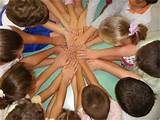 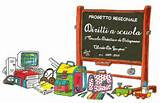 Gestione della classe 
e problematiche relazionali
Dispersione Scolastica
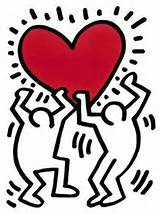 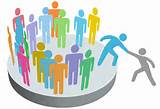 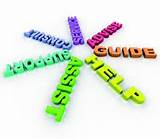 I.C. R.Moro: Dott.ssa Loredana Bucci, prof.ssa Maria, Angela Caffio, prof.ssa Valeria Glionna
31/03/2015
IMPEGNO COOPERATIVO
DOCENTI


PROGETTAZIONE    CONDIVISA
ALUNNI
RESPONSABILITA’
E 
CORRESPONSABILITA’
GESTIONE 
PARTECIPATA DELLA
CLASSE
PREVENZIONE
DISPERSIONE
ISTRUZIONI 
PER LA DIDATTICA
IL COSA  e IL COME
IMPARARE … 
… per  SPERIMENTARE  le 
COMPETENZE
STRUMENTI DI CONTROLLO 
LA REGOLA  SI EVOLVE  IN PROCEDURA…
…LA DISCIPLINA SI FA     RESPONSABILITA’
31/03/2015
I.C. R.Moro: Dott.ssa Loredana Bucci, prof.ssa Maria, Angela Caffio, prof.ssa Valeria Glionna
SISTEMA NAZIONALE  di VALUTAZIONE
LABORATORIO  2
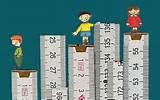 CONDIZIONE
        PER
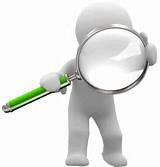 PIENA  ATTUAZIONE  AUTONOMIA
PARAMETRI
della DECISIONE
dell’INFORMAZIONE
dell’INTERPRETAZIONE
VALUTAZIONE APPRENDIMENTI

CERTIFICAZIONE COMPETENZE

AUTOVALUTAZIONE d’ISTITUTO
VALUTAZIONE
TRIFOCALE: 
SOGGETTIVA
OGGETTIVA
INTERSOGGETTIVA
R.A.V.
PIANO
Di
MIGLIORAMENTO
ATTIVARE PROCESSI COGNITIVI
VALUTARE PER COMPETENZE
I.C. R.Moro: Dott.ssa Loredana Bucci, prof.ssa Maria, Angela Caffio, prof.ssa Valeria Glionna
31/03/2015
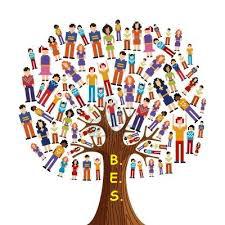 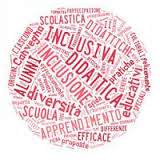 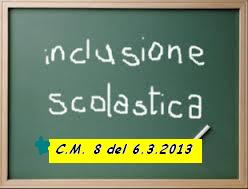 Laboratorio 3
L’educazione inclusiva implica un costante processo di miglioramento della scuola, volto a sfruttare le risorse esistenti, specialmente le risorse umane
l’inserimento degli alunni con bisogni educativi speciali nel contesto della scuola, il loro apprendimento, lo sviluppo delle relazioni affettive positive, la comunicazione, l’accettazione da parte dei membri del gruppo e il successo in classe.
la partecipazione all’istruzione di tutti gli studenti all’interno di una comunità
per garantire
Intervenendo su
Strumenti specifici dell’inclusione
Fattori  di condizionamento dell’inclusione
Tra gli strumenti principali utilizzati nella progettazione e nel coordinamento degli interventi psicologici ed educativi per l’inclusione:
PEI (alunni DA)
PDP (DSA, alunni stranieri, alunni con disagio socio-economico, ecc.)
Insegnanti (loro formazione, modalità d’approccio agli studenti, strategie d’apprendimento utilizzate)
Comunità Scolastica (flessibilità nell’uso e nella modifica delle risorse possedute (anche umane) per favorire l’inclusione; apertura al territorio per collaborazioni e reti)
31/03/2015
I.C. R.Moro: Dott.ssa Loredana Bucci, prof.ssa Maria, Angela Caffio, prof.ssa Valeria Glionna
Laboratorio 4
Nuove tecnologie e loro impatto sulla didattica
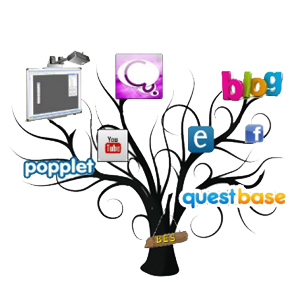 Uso applicato delle ICT alla didattica
Supporta l’intero processo di insegnamento/apprendimento per l’acquisizione di competenze complesse (es. risoluzione problemi, sviluppo congetture e dimostrazioni, ecc.)
favorisce
Un approccio innovativo e coinvolgente dei nativi digitali alle diverse discipline curricolari
Uso del web come ambiente virtuale di apprendimento in rete con stimoli e potenzialità molto forti
Uso di un linguaggio condiviso e comune
attraverso
Per una didattica collaborativa e partecipata 
di stampo costruttivista
31/03/2015
I.C. R.Moro: Dott.ssa Loredana Bucci, prof.ssa Maria, Angela Caffio, prof.ssa Valeria Glionna
1
L’Apprendimento Misto / 
Blended  learning
Esempi di applicabilità delle nuove tecnologie alla didattica
2
La classe capovolta/ 
Flipped Classroom
3
Esperienze di simulazioni 3D su ambienti in piattaforma come EDMondo
31/03/2015
I.C. R.Moro: Dott.ssa Loredana Bucci, prof.ssa Maria, Angela Caffio, prof.ssa Valeria Glionna
Tutoring a scuola (10 h)Sede di svolgimento: sede di servizio del neoassunto
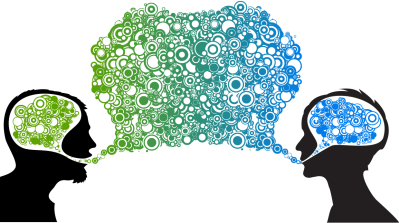 Per una significatività della restituzione si consiglia l’adozione fin dall’inizio dell’attività di uno strumento di osservazione
Il docente neoassunto, attraverso una pratica didattica accompagnata da un tutor accogliente all’interno della propria scuola, si eserciterà ad analizzare, con fini migliorativi e propositivi,  gli  aspetti  culturali,  didattici  e  metodologici  della propria attività, attraverso forme di collaborazione e scambio tra colleghi.

In particolare, questa attività sarà svolta in forma di reciproca osservazione in classe:

3 ore di osservazione del neo assunto docente nella classe del tutor
3 ore di programmazione e sviluppo condiviso (neo-assunto e tutor)
3 ore di presenza del tutor nella classe del neo assunto

1 ora di valutazione dell’esperienza
I.C. R.Moro: Dott.ssa Loredana Bucci, prof.ssa Maria, Angela Caffio, prof.ssa Valeria Glionna
31/03/2015
STRATEGIE  OPERATIVE
L’osservazione diretta, nell’ambito del peer to peer, potrebbe essere introdotta da un momento di raccordo previo, in cui stabilire tempi e modalità della presenza in classe ed individuare strumenti utilizzabili. 
Di grande utilità risulterebbe l’adozione di una check list, che segnali gli indicatori più significativi dell’azione didattica:
Strategie didattiche (impostazione dell’insegnamento, interazione verbale e relazionale, sostegno e stimolo  all’apprendimento, ecc.);
Gestione della classe (gestione del tempo, delle attività, organizzazione degli spazi, ecc.);
Sostegno personalizzato (supporti, incentivi, attenzione alle differenze, inclusione, BES, ecc.);
Contesto (coinvolgimento degli allievi, rapporti interpersonali, uso della voce, ecc.);
Utilizzo delle risorse didattiche ( libro di testo, LIM, PC, altre risorse).
L’osservazione punterebbe così a cogliere dominanze, regolarità, stili di lavoro, da rilevare in un’ ipotetica ora di lezione, scandita in unità temporali più ridotte (ad esempio di 10-15 minuti) e corredata di notazioni  su eventi, criticità,  elementi di forza, reazioni.
I.C. R.Moro: Dott.ssa Loredana Bucci, prof.ssa Maria, Angela Caffio, prof.ssa Valeria Glionna
31/03/2015
Formazione on-line (20h)
In  questa  fase  il  docente  organizza,  in  via  sperimentale  anche attraverso  strumenti  open source,  un   proprio   spazio on-line dove raccogliere  le  sue  esperienze  e  le  competenze  maturate  anche  a seguito  della  formazione, la  documentazione  utile  alla  propria attività di servizio  correlata ai  bisogni della scuola.

Il docente inoltre utilizzerà questo momento per:
primi contatti con le comunità di pratiche professionali on-line,
partecipazione a forum di discussione tematici
accesso a risorse didattiche e metodologiche disponibili in rete, utili per le proprie attività di servizio.



Il lavoro svolto sarà presentato e discusso alla fine dell’anno di prova con il Comitato di valutazione della  scuola e comprenderà al suo interno la relazione finale in forma di documentazione didattica.
Inoltre, ai docenti verrà sottoposto, in via sperimentale, un questionario di gradimento del percorso formativo.
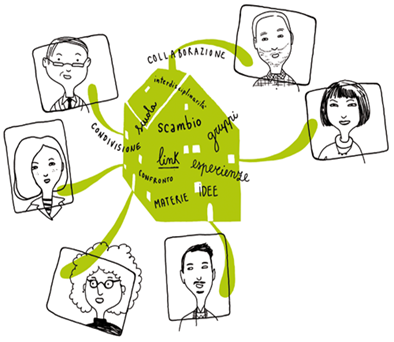 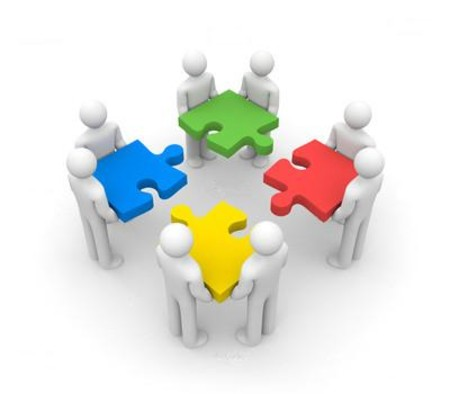 I.C. R.Moro: Dott.ssa Loredana Bucci, prof.ssa Maria, Angela Caffio, prof.ssa Valeria Glionna
31/03/2015
Formazione on line
È allo studio la possibilità di adottare a livello regionale un modello complementare rispetto a quello nazionale in modo da caratterizzare l’attività on line come costruzione ragionata di un proprio portfolio professionale elettronico da parte di ogni docente in formazione.
Il portfolio sarebbe poi oggetto di presentazione in sede di verifica dell’anno di formazione di fronte al Comitato di Valutazione e quindi sostitutivo della tradizionale relazione finale.
Potrebbe accompagnare il profilo del docente al momento del suo inserimento nella Community virtuale
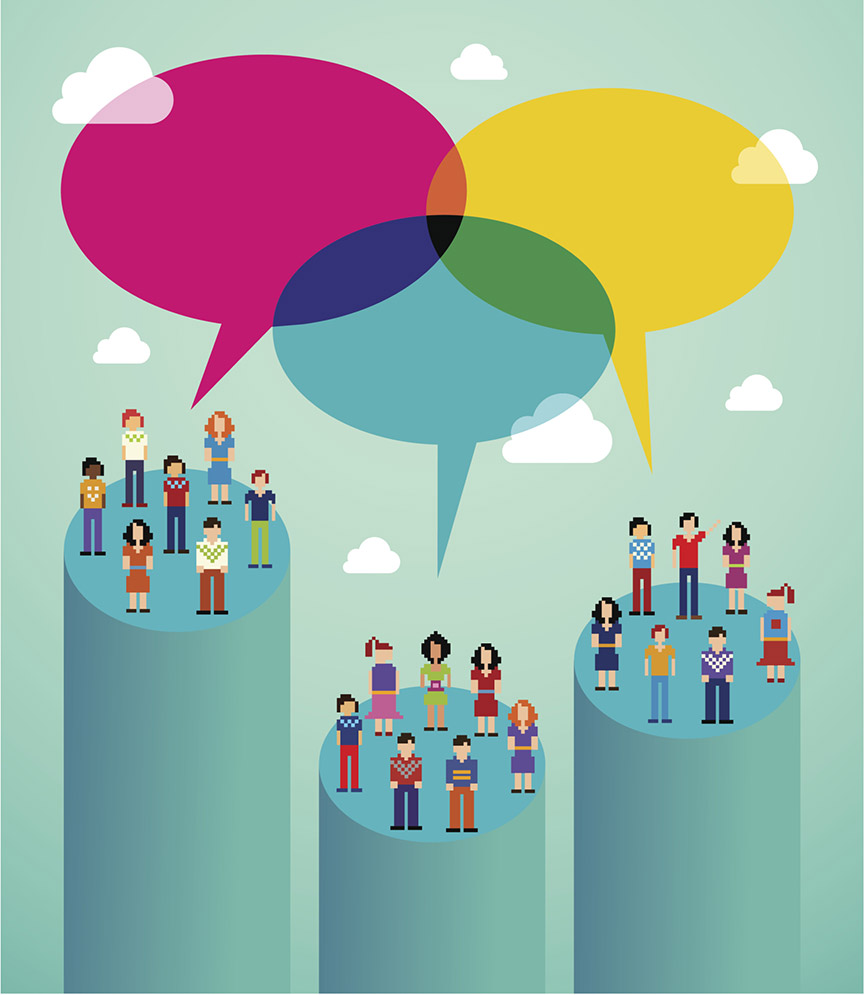 31/03/2015
I.C. R.Moro: Dott.ssa Loredana Bucci, prof.ssa Maria, Angela Caffio, prof.ssa Valeria Glionna
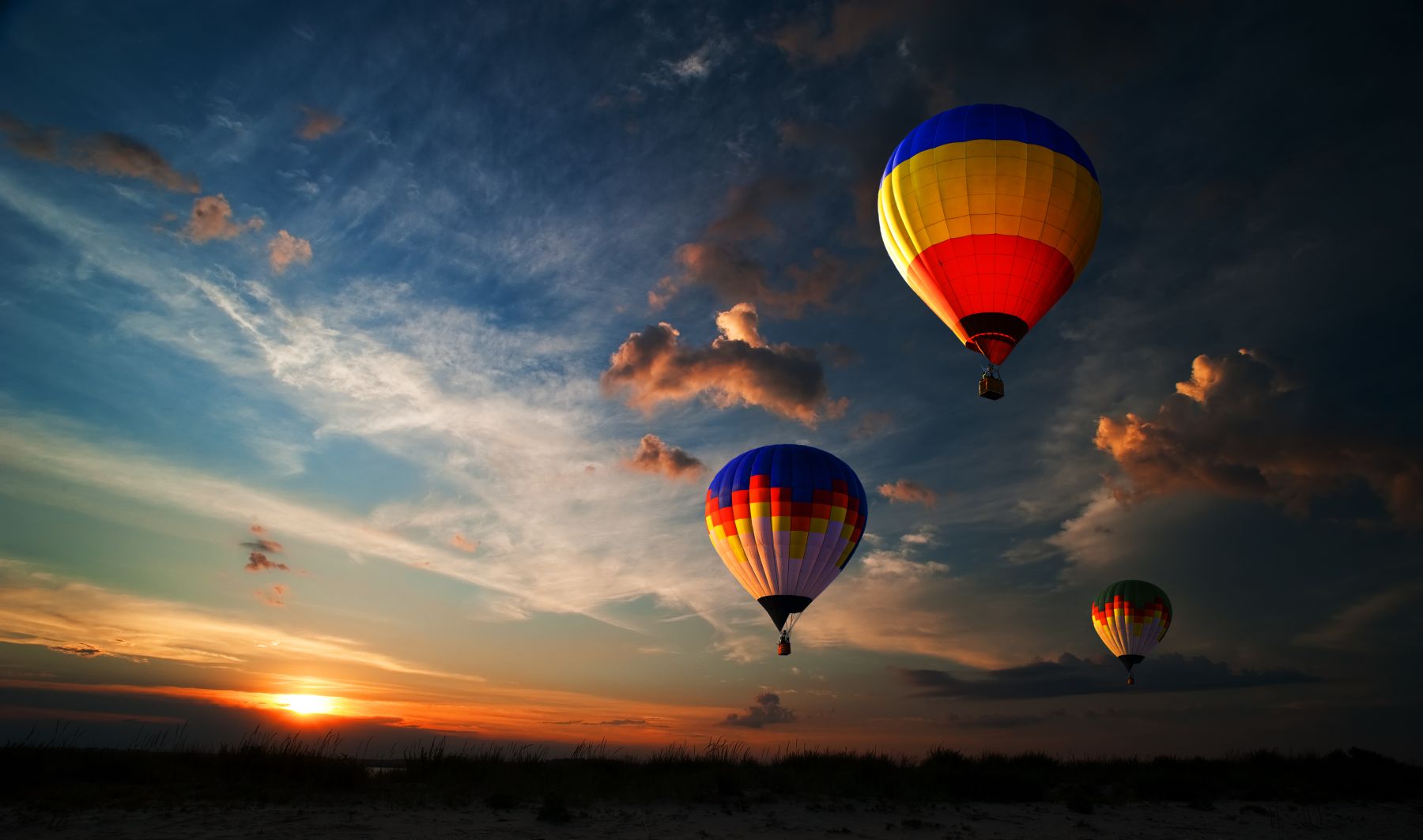 «Molti docenti sono disposti ad investire il proprio tempo per sperimentare nuovi modelli educativi che possano migliorare l’efficacia e l’efficienza didattica a patto di conoscere in dettaglio quali sono i vantaggi ottenibili, le risorse da investire e le possibili problematiche connesse». (P. C. Rivoltella)
 Rivoltella P.C.,Ardizzone P. - Didattiche per l'e-learning,2003 Carocci - Roma
Buona FormAzione
I.C. R.Moro: Dott.ssa Loredana Bucci, prof.ssa Maria, Angela Caffio, prof.ssa Valeria Glionna
31/03/2015